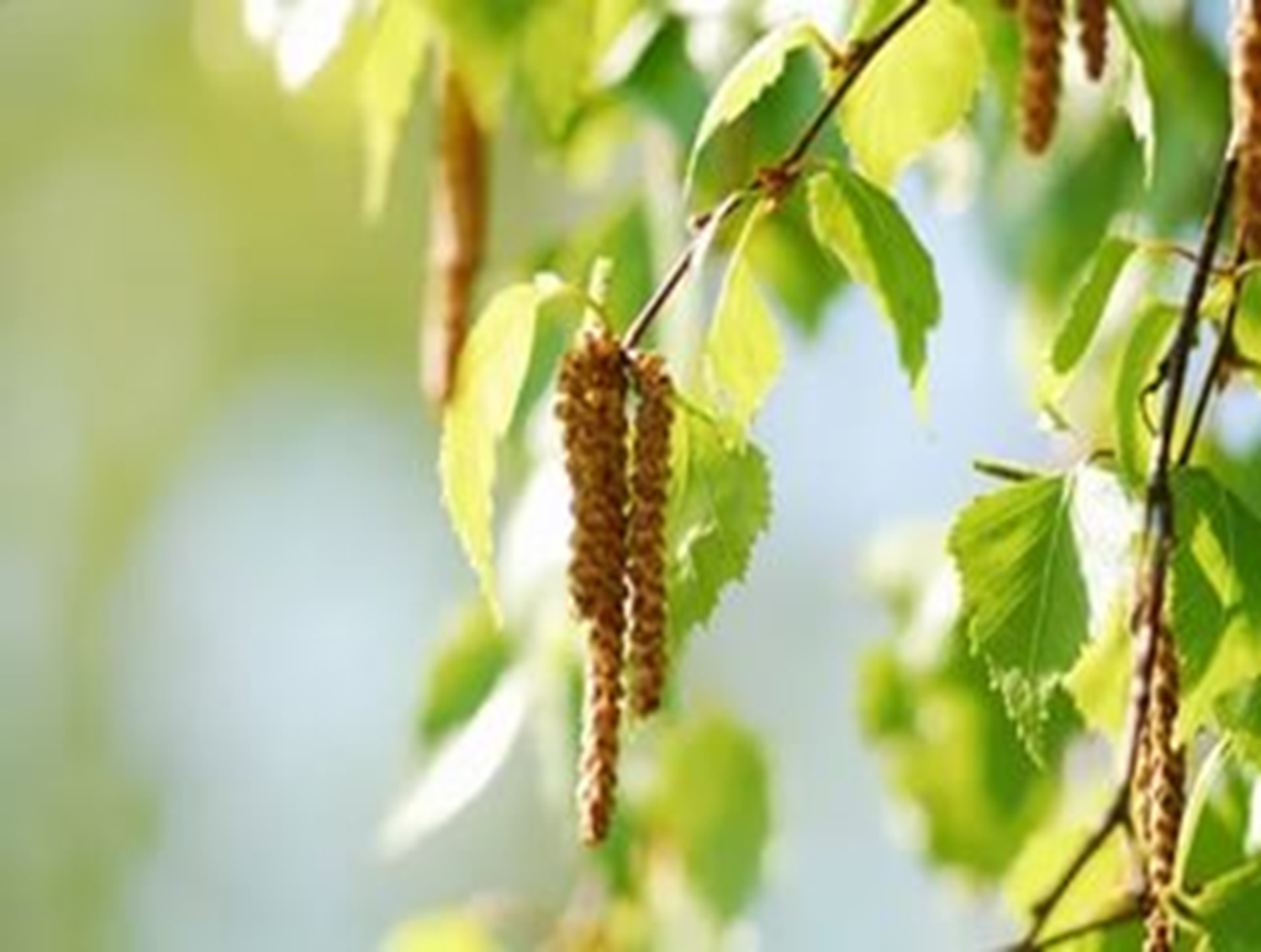 В нашем детском саду этим летом была создана метеостанция для наблюдения за погодой. В нее вошел комплекс различных приборов, измеряющие погодные условия и, с помощью которых возможно предсказать погоду на ближайшее время (сутки). Воспитатель с детьми снимают данные с приборов и заносят их в дневник наблюдений. Так же метеостанция используется для проведения занятий на тему экологии, знаний времен года, природных явлений.
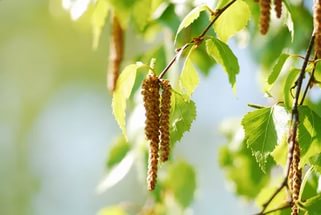 Наблюдения за погодой
Определение температуры воздуха
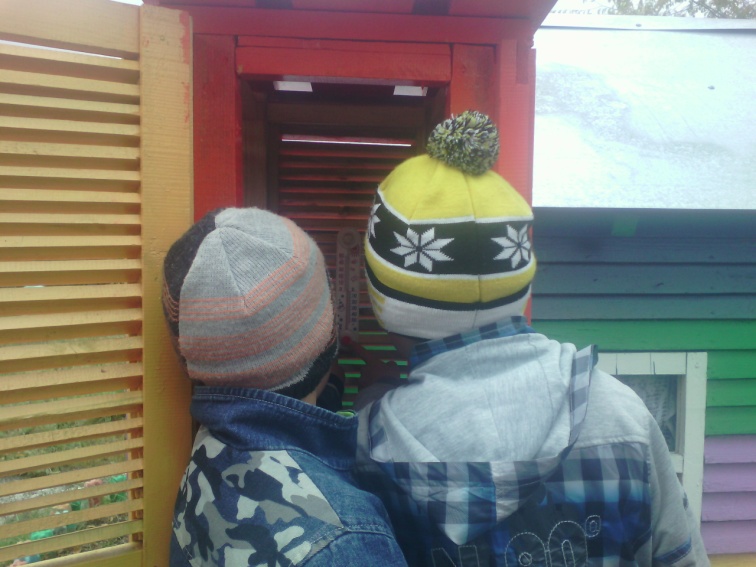 Определение направления ветра
Определение времени
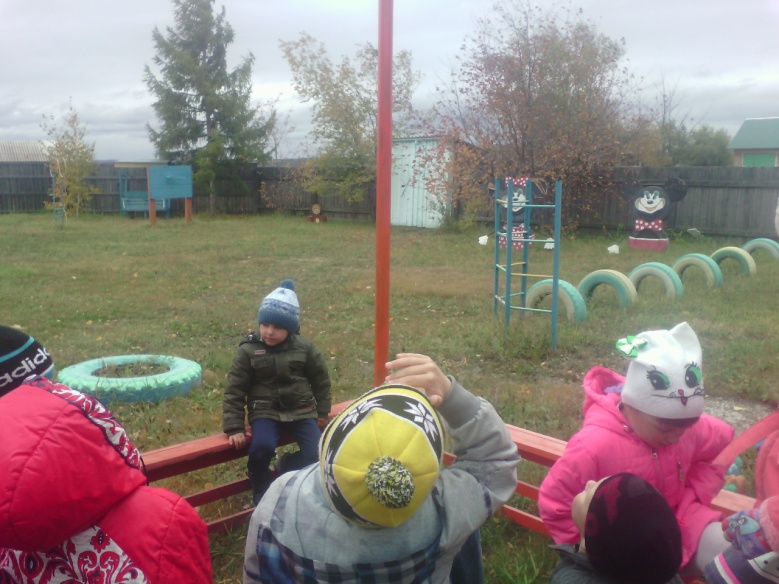 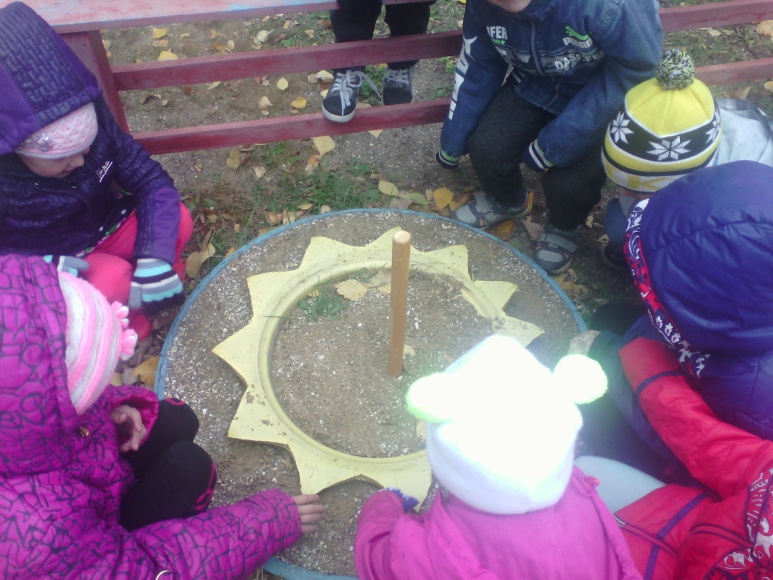 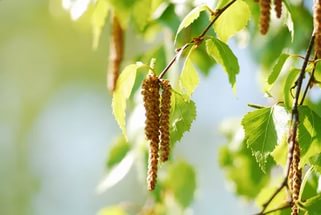 Измерение температуры воды:
Сто лет погоду наблюдали.Такой, как нынче, не видали!
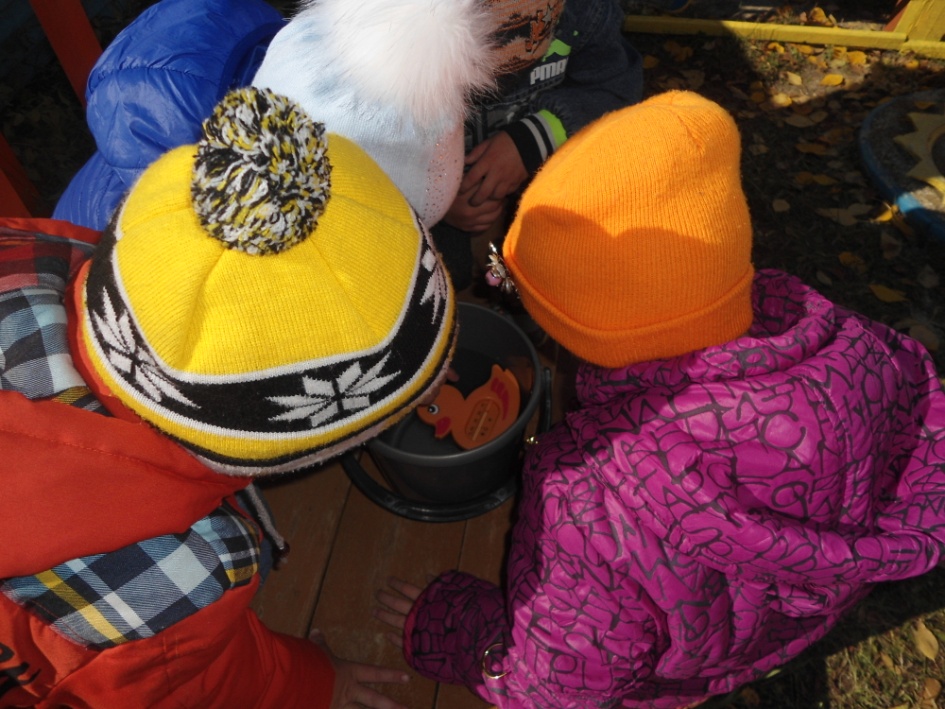 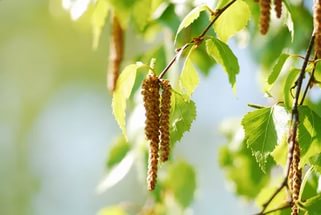 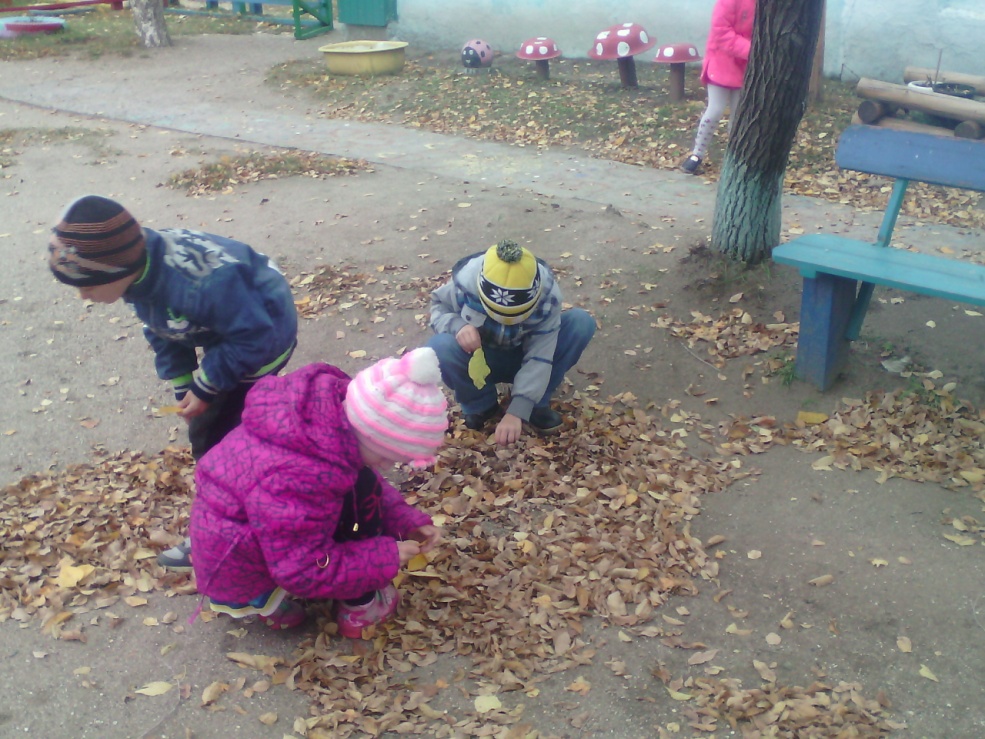 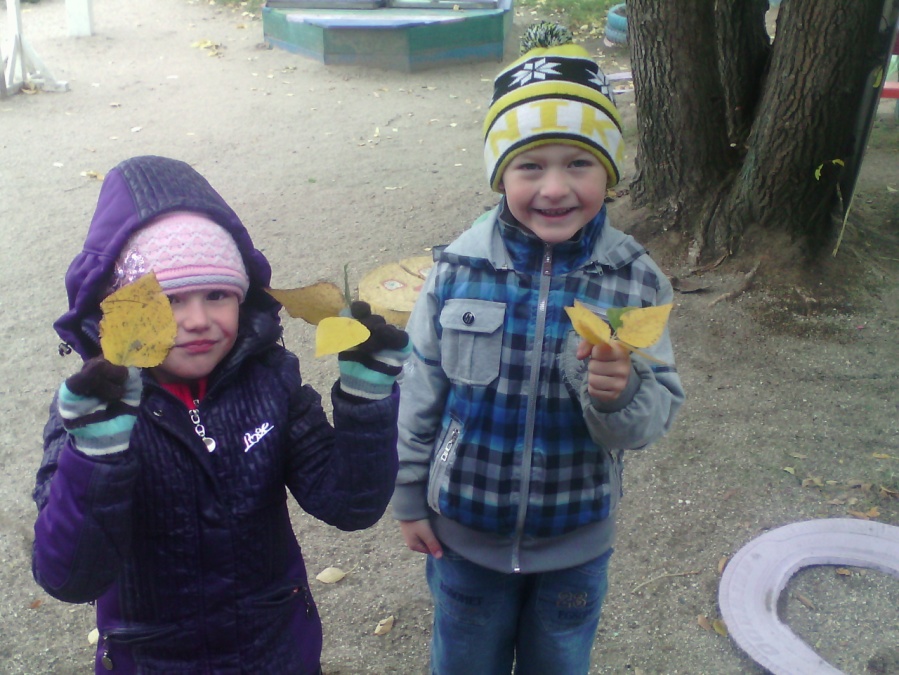 Если осень, каждый знает,в небе листики гуляют,Цветом листья разные:желтые и красные.